across
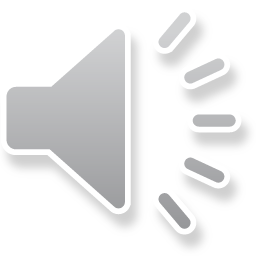 affect
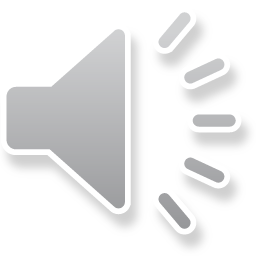 allow
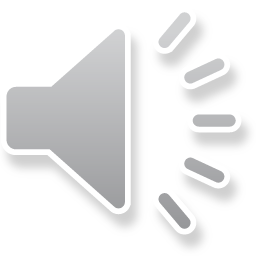 apply
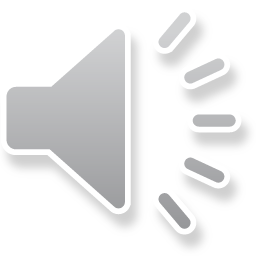 argue
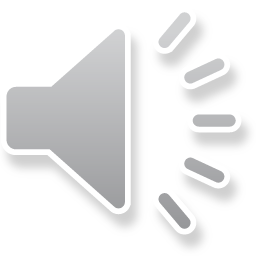 attitude
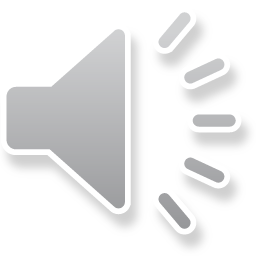 award
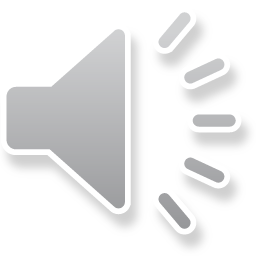 bank
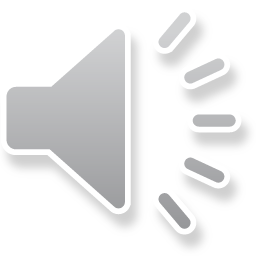 behavior
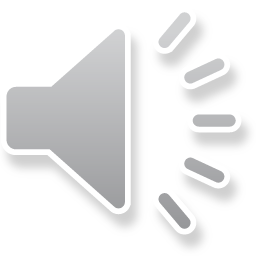 board
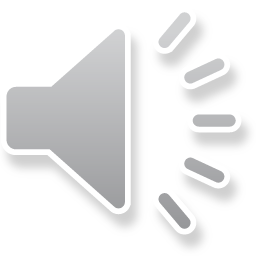 brother
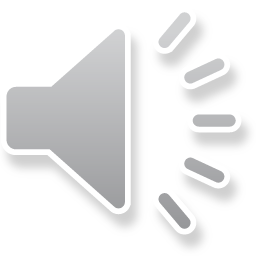 case
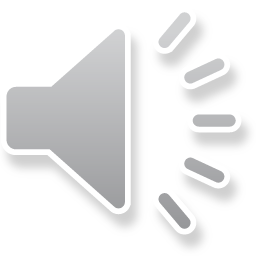 chance
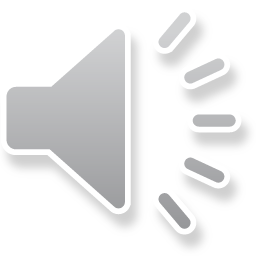 chapter
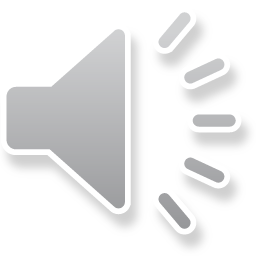 choose
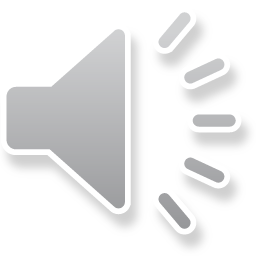 claim
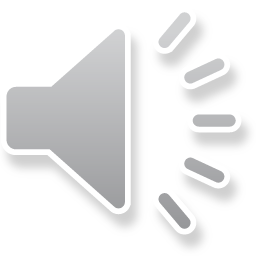 common
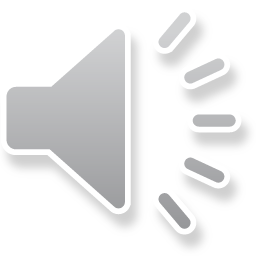 computer
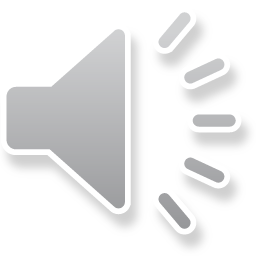 contain
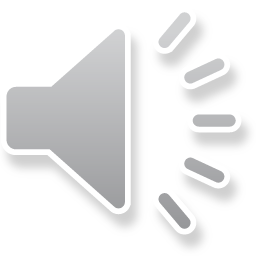 couple
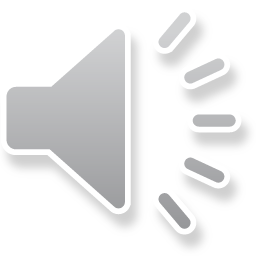 dead
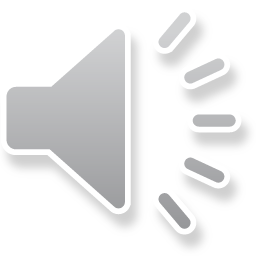 decide
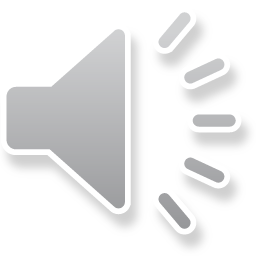 describe
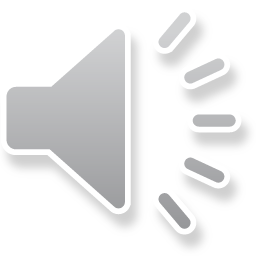 difference
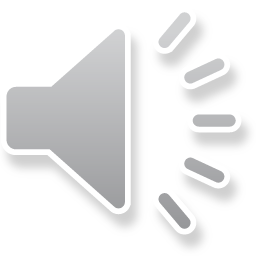 discover
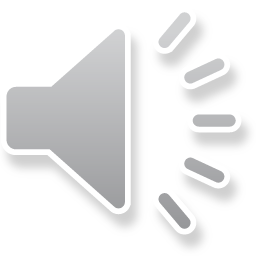 doctor
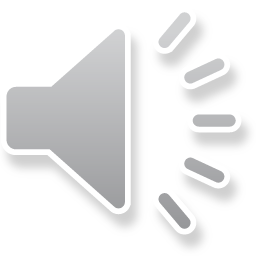 due
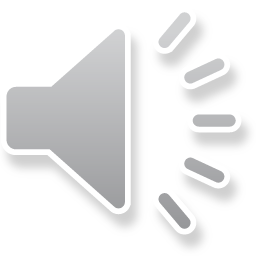 effect
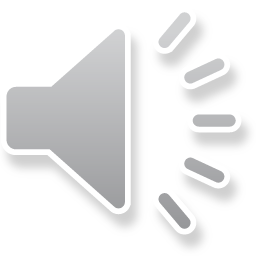 enter
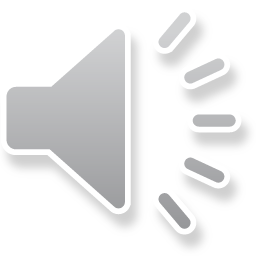 event
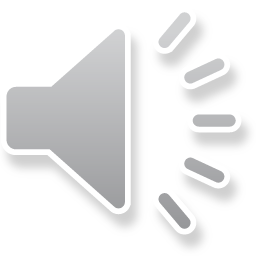 expect
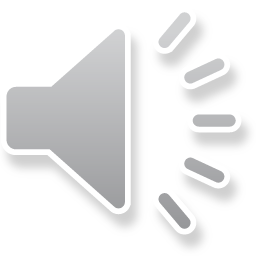 explain
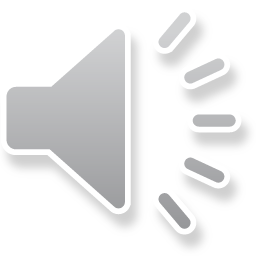 fail
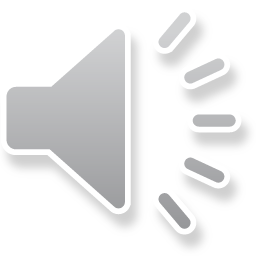 feel
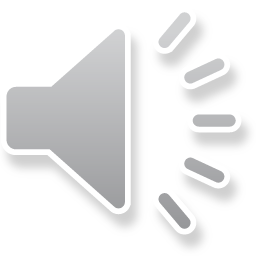 figure
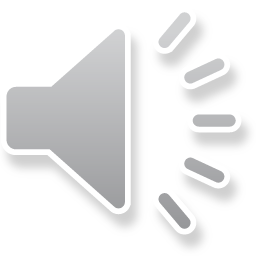 final
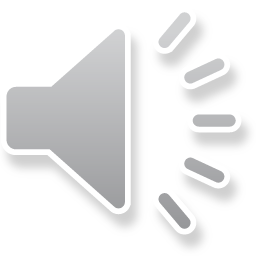 floor
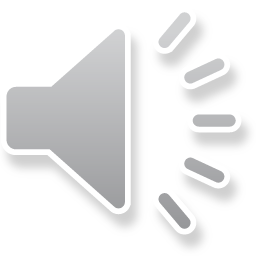 forward
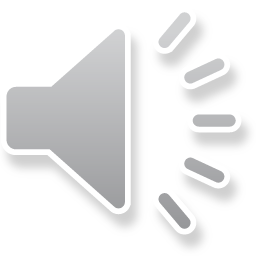 garden
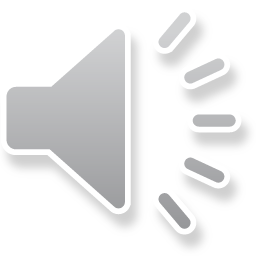 health
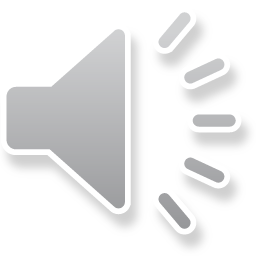 improve
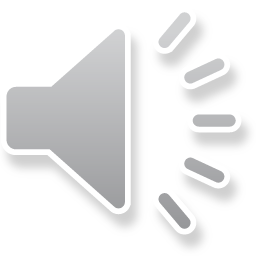 increase
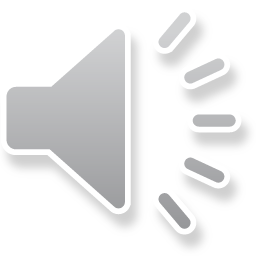 involve
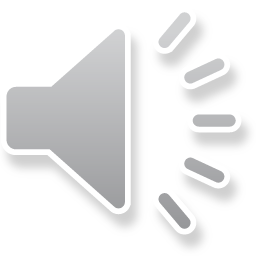 leg
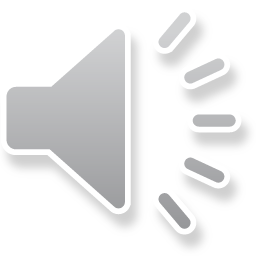 level
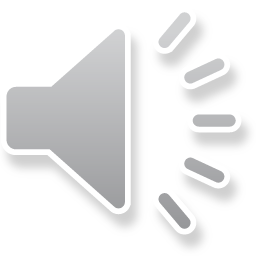 loss
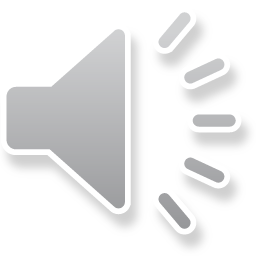 lot
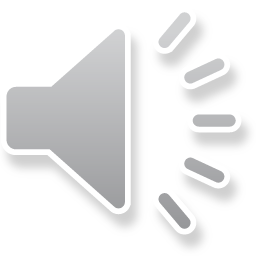 main
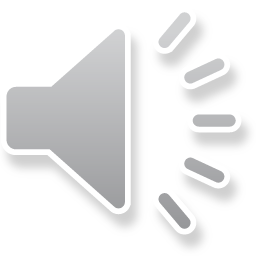 material
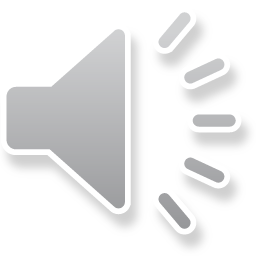 meet
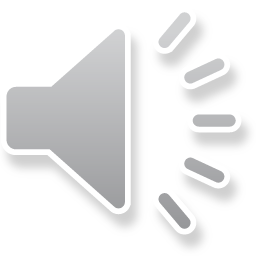 minute
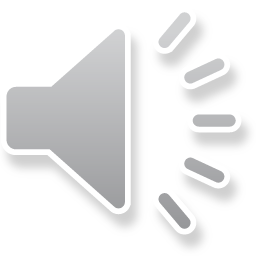 music
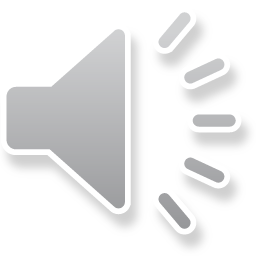 news
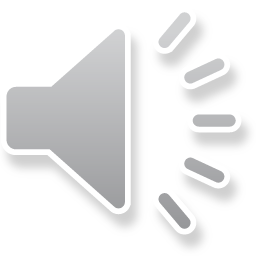 note
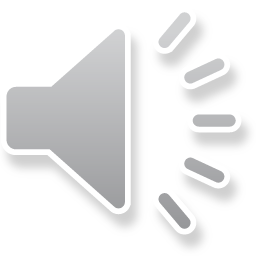 occur
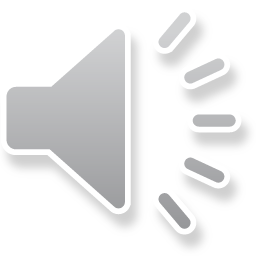 oil
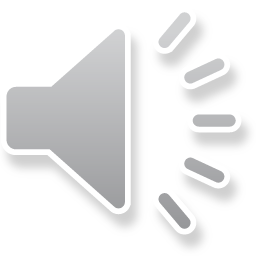 party
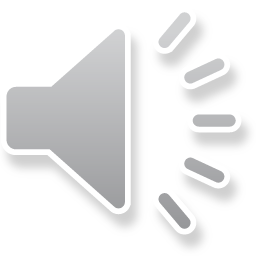 percent
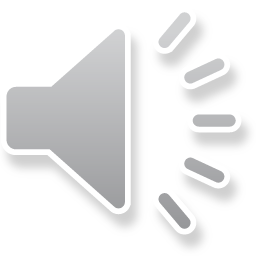 piece
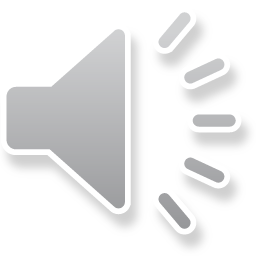 police
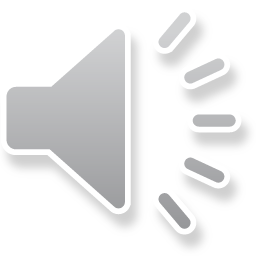 pound
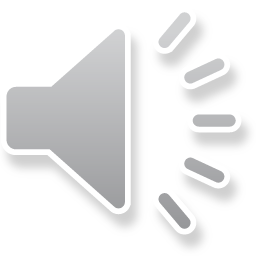 practice
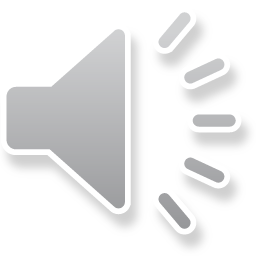 price
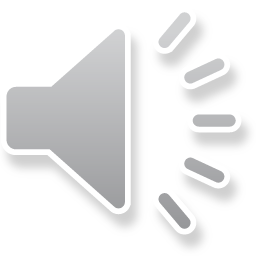 produce
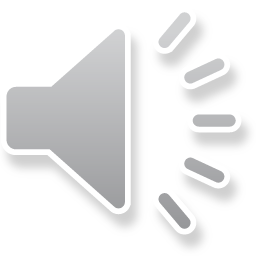 purpose
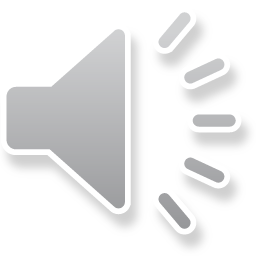 quiet
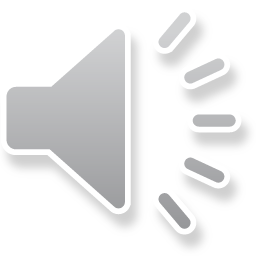 raise
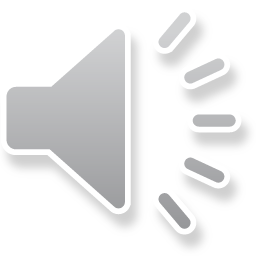 really
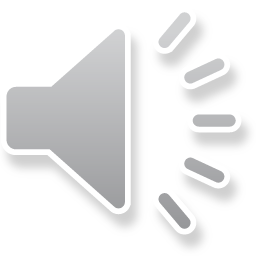 receive
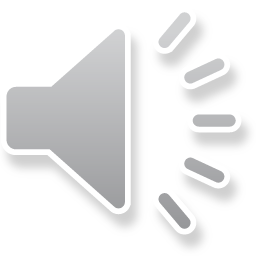 recent
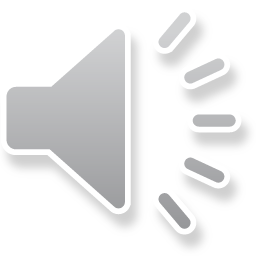 reduce
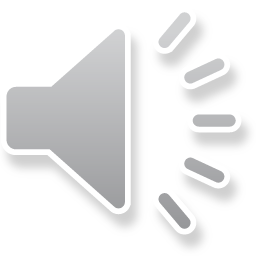 remain
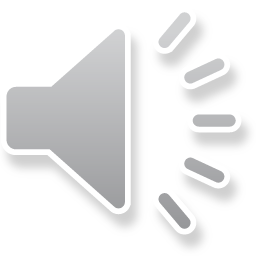 replace
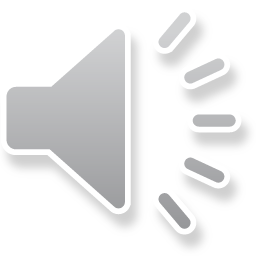 return
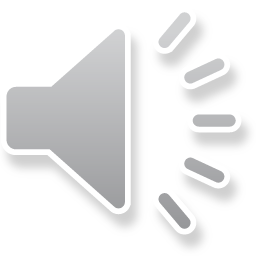 seat
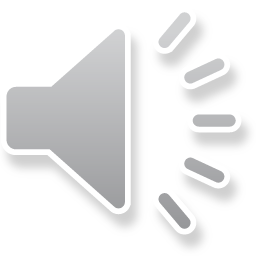 sell
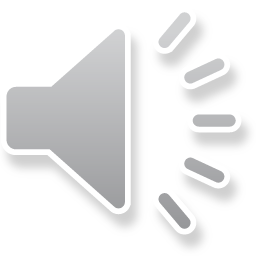 sign
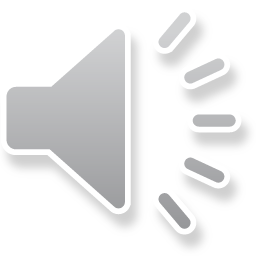 simple
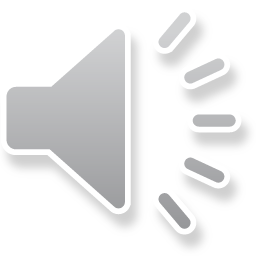 size
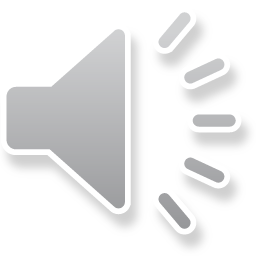 someone
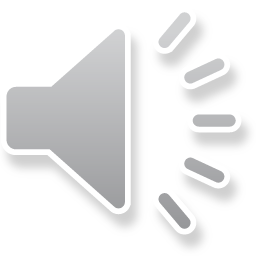 sound
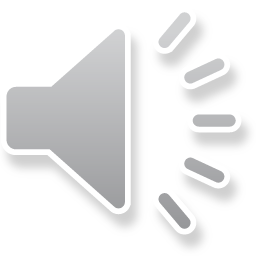 space
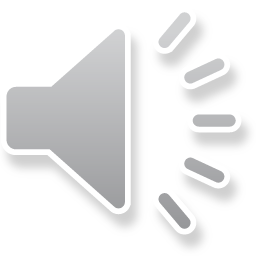 spend
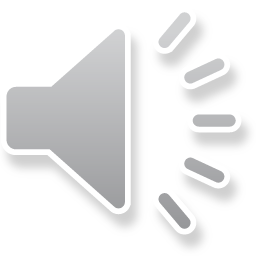 stone
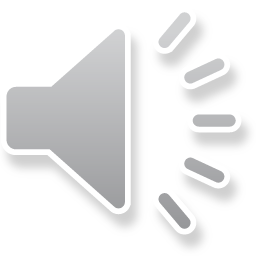 strong
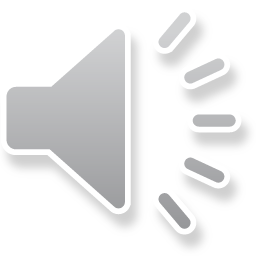 success
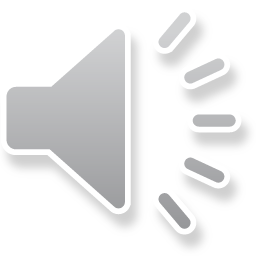 surface
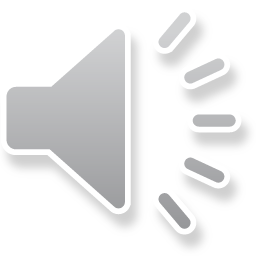 table
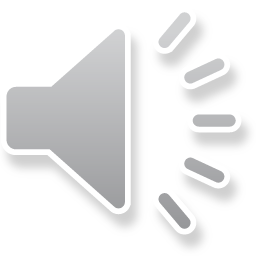 team
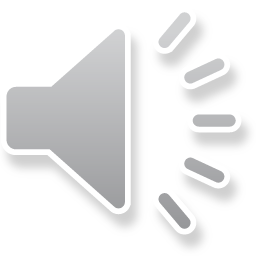 test
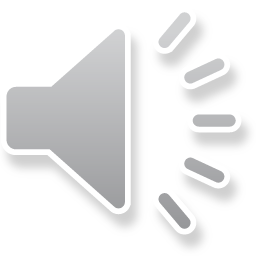 together
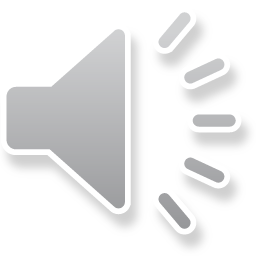 train
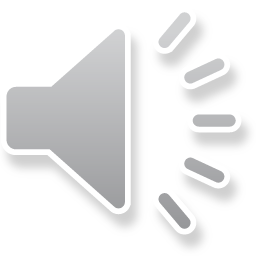 treat
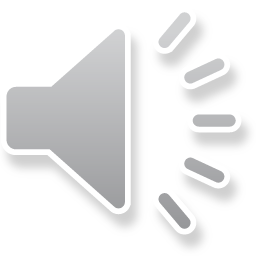 true
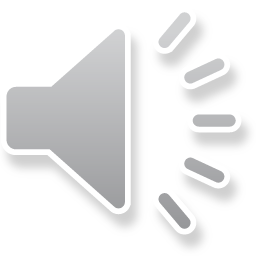 unless
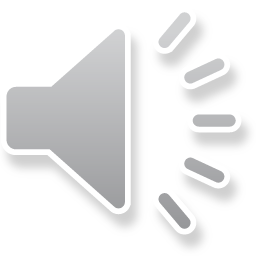 useful
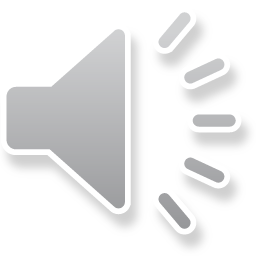 various
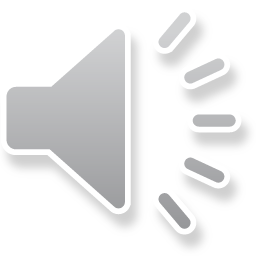 village
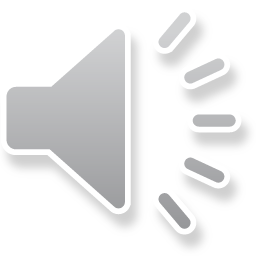 voice
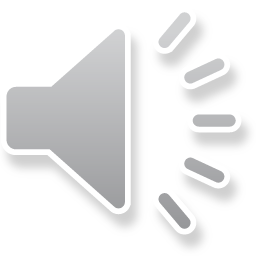 wait
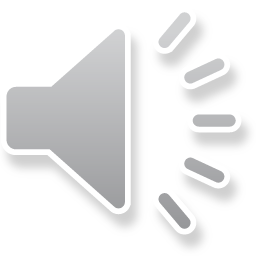